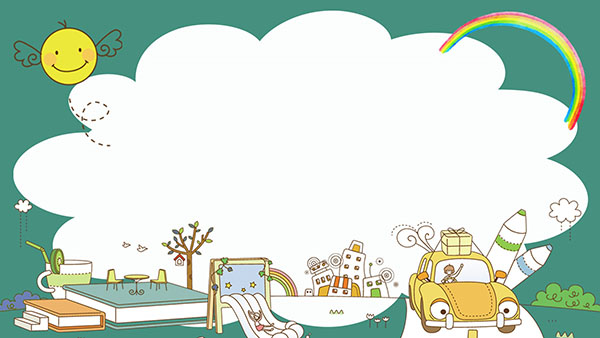 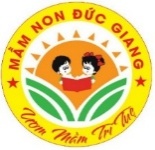 UBND QUẬN LONG BIÊN
TRƯỜNG MẦM NON ĐỨC GIANG
Giáo án: Lĩnh vực phát triển nhận thức
Đề tài: Dạy trẻ nhận biết chữ số 0, ý nghĩa chữ số 0
GV : Lương Thị Thu Hiền
Lứa tuổi : Mẫu giáo lớn
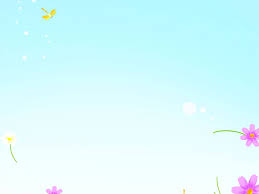 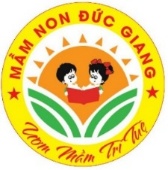 Mục đích -  yêu cầu
1. Kiến thức:
- Trẻ nhận biết được chữ số 0, nhận biết được vị trí của chữ số 0 trong dãy số  từ 0 - 10
- Biết ý nghĩa của chữ số 0

2. Kỹ năng:
- Rèn kỹ năng quan sát, ghi nhớ.
- Rèn kỹ năng so sánh, diễn đạt và sử dụng từ ngữ toán học.

3.Thái độ:
- Trẻ hào hứng tham gia hoạt động
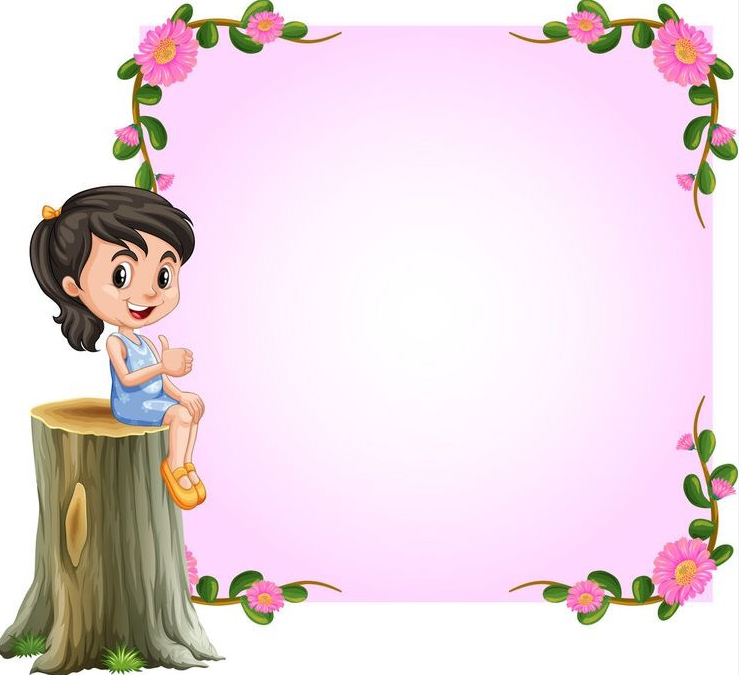 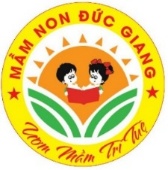 Phần 1: Ôn đếm và nhận biết chữ số trong phạm vi 10
Trß ch¬i
Bé nhanh bé đúng
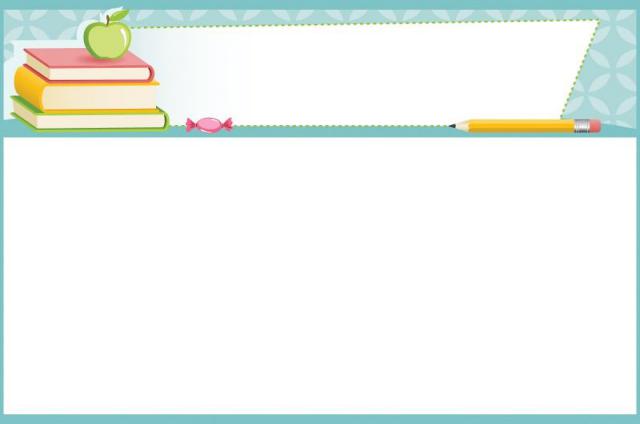 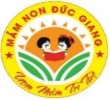 Cách chơi: Bé đếm số lượng các nhóm đồ vật và chọn chữ số tương ứng
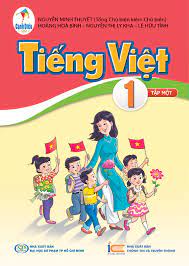 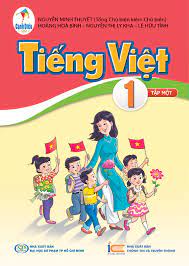 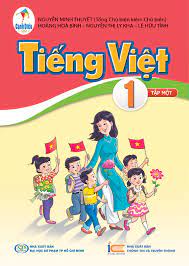 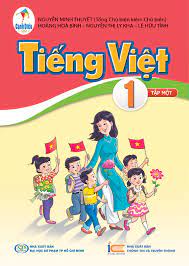 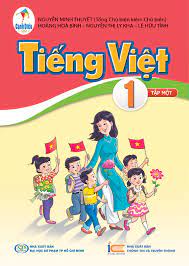 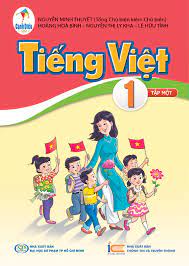 7
6
5
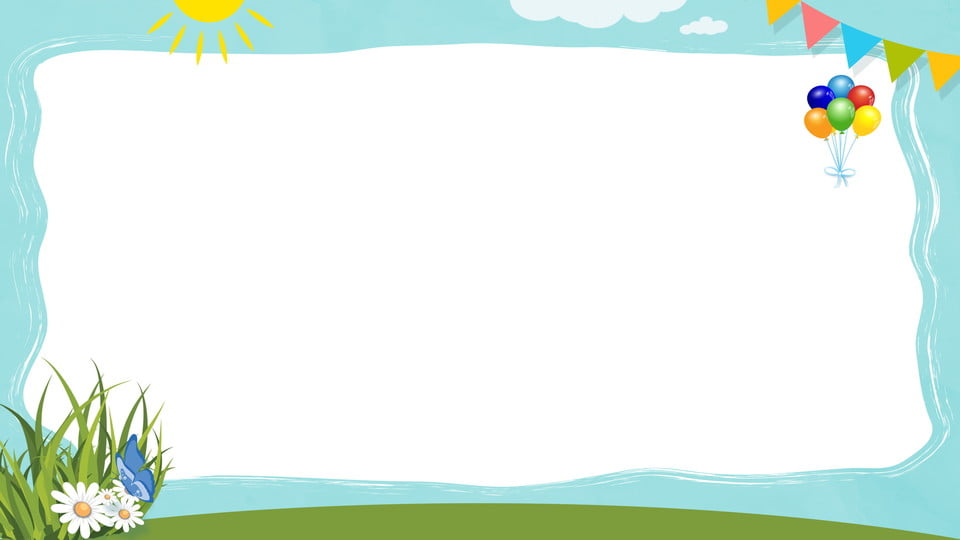 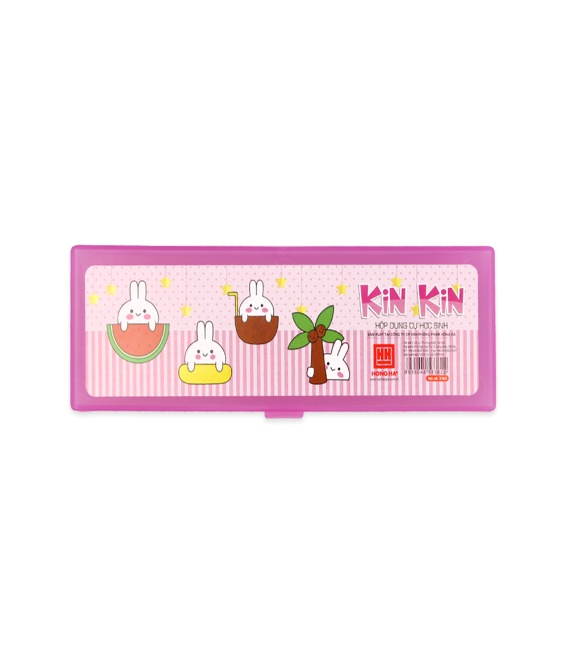 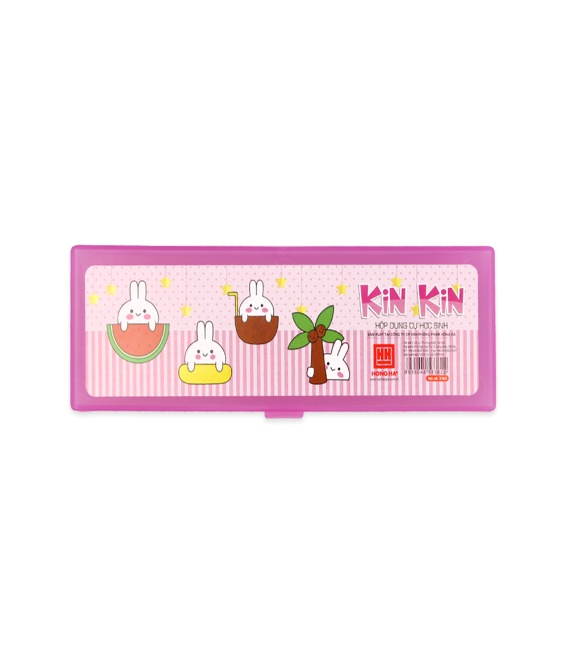 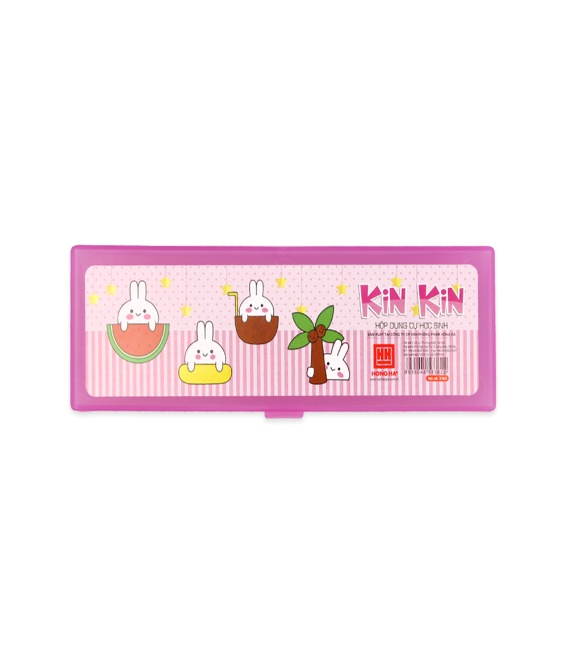 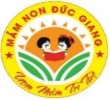 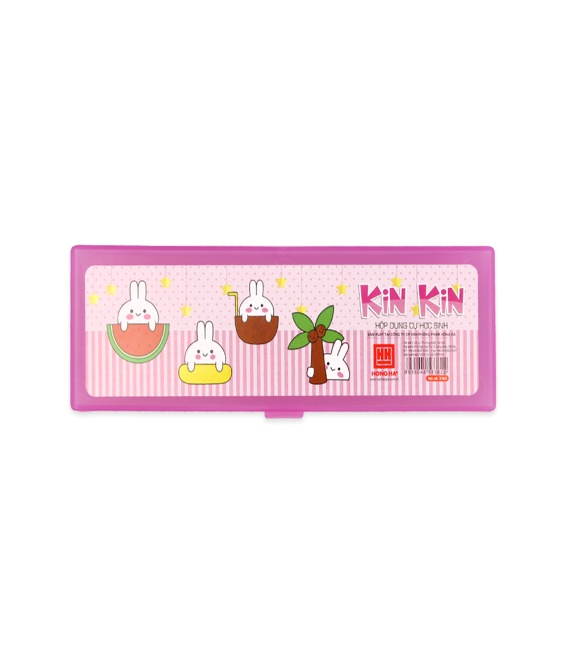 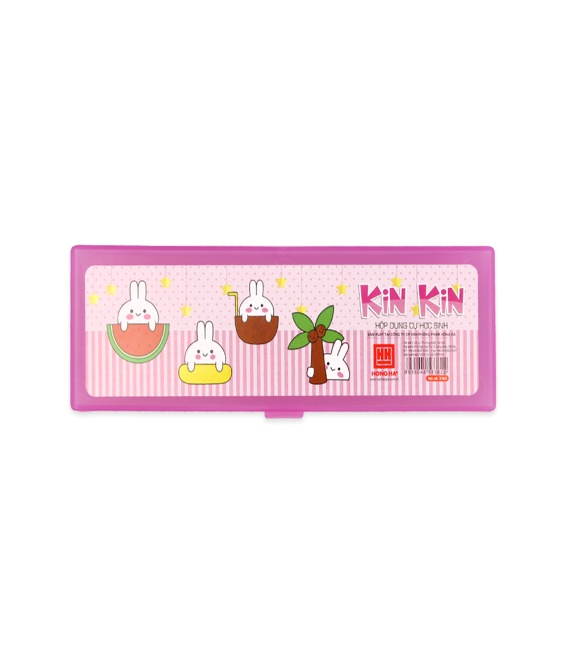 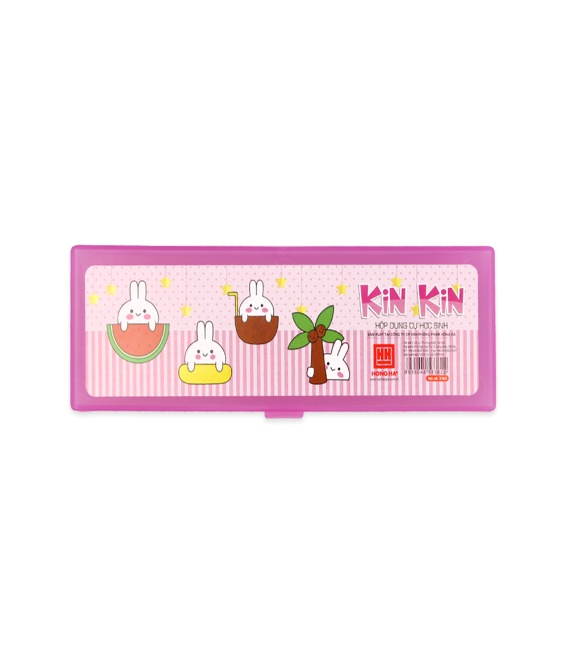 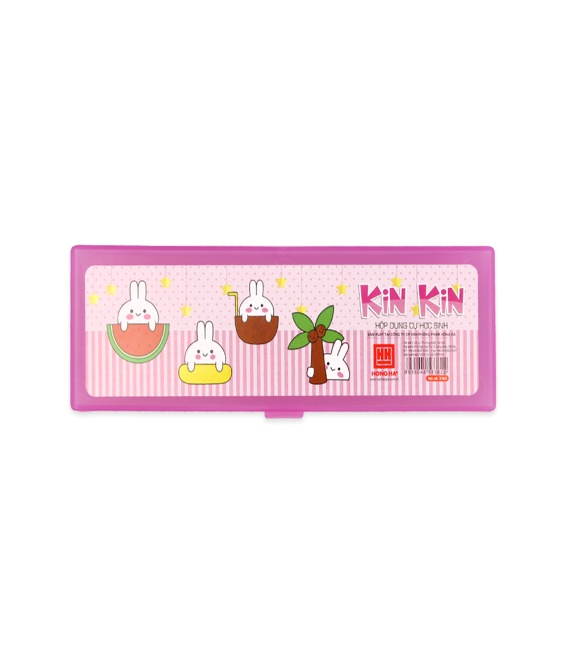 8
7
5
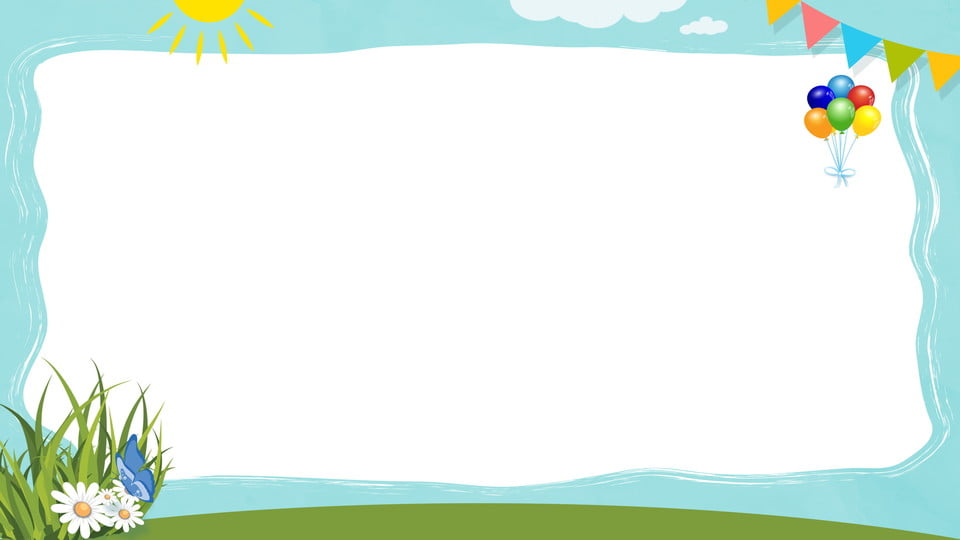 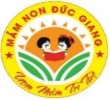 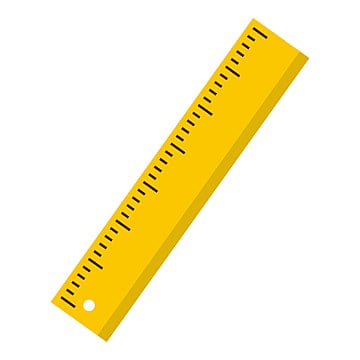 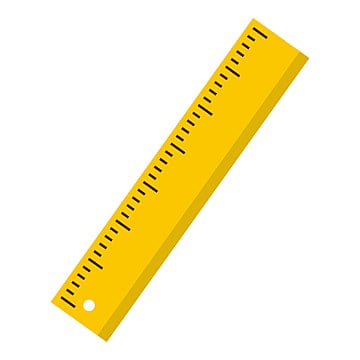 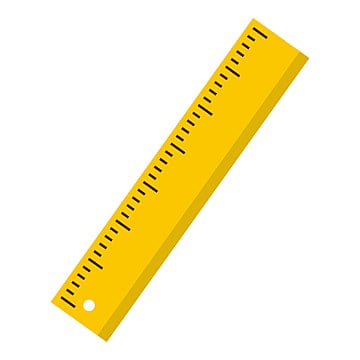 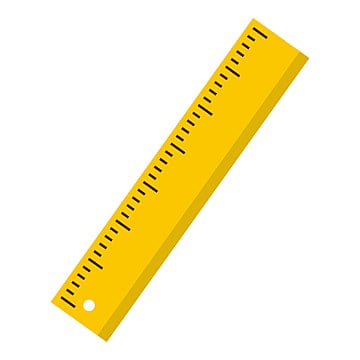 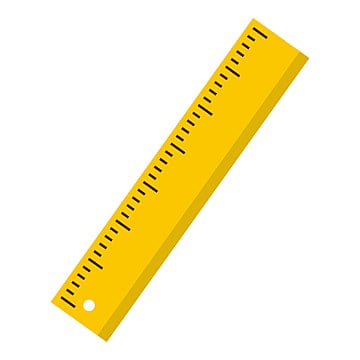 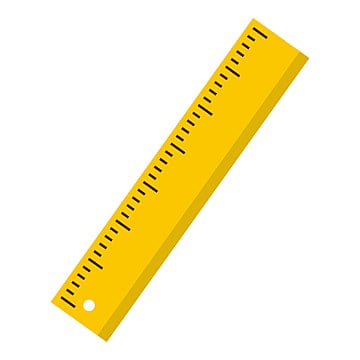 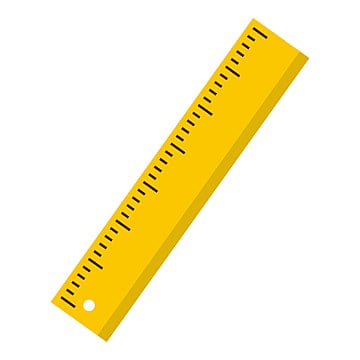 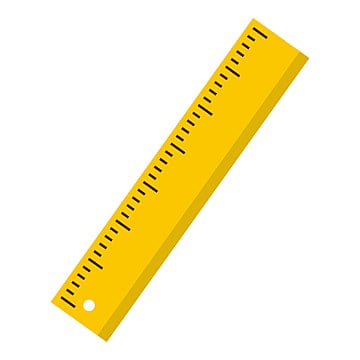 8
6
9
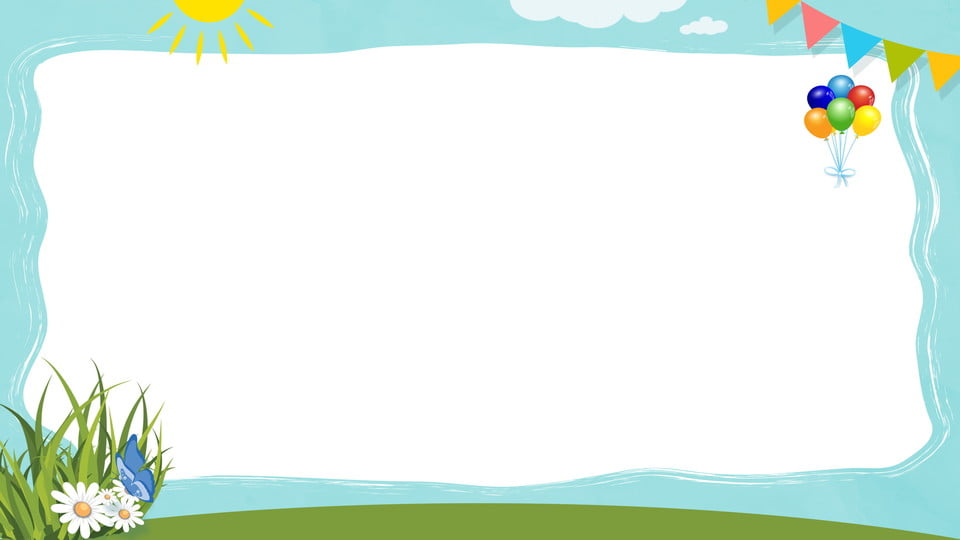 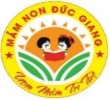 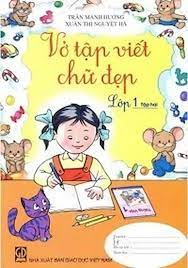 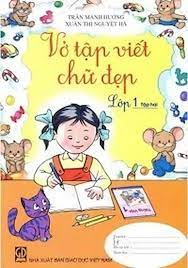 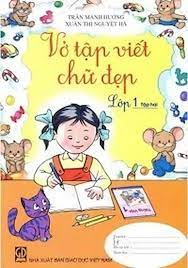 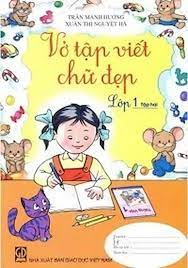 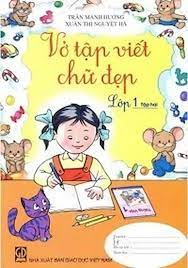 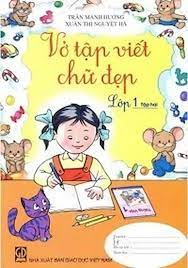 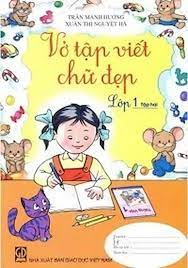 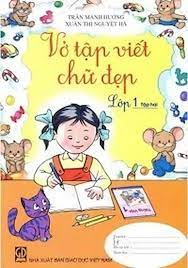 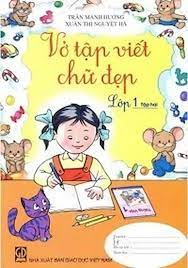 8
9
10
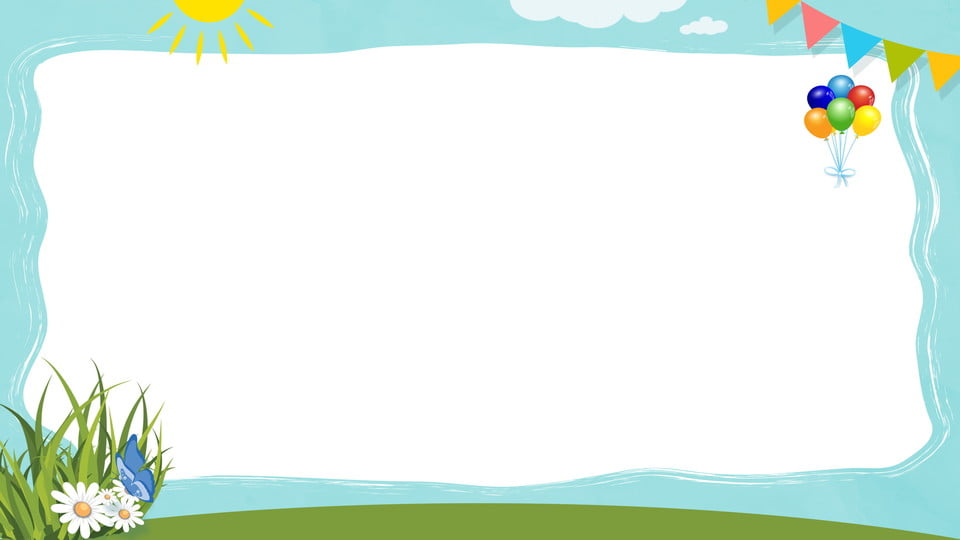 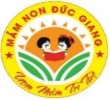 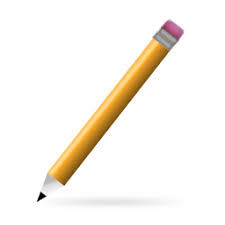 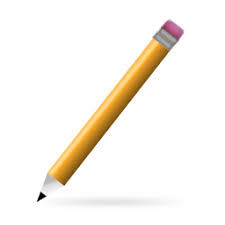 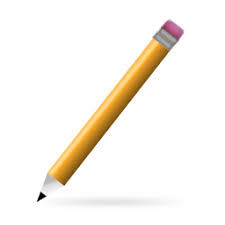 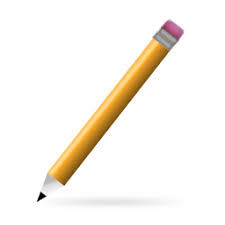 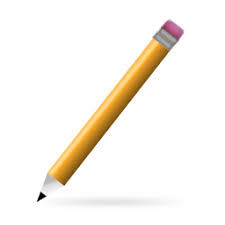 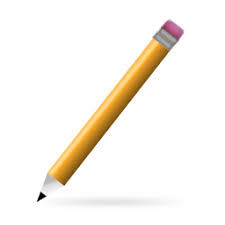 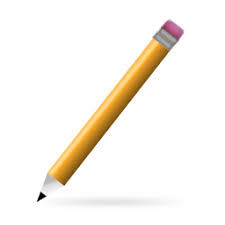 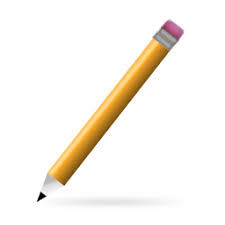 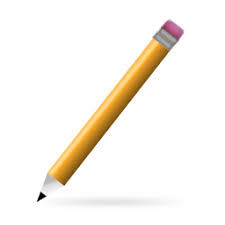 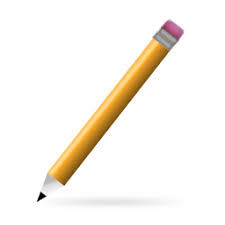 6
10
7